Symbols of Easter
1. Ashes
2. Palm Cross
3. Easter Eggs
Symbols of Easter
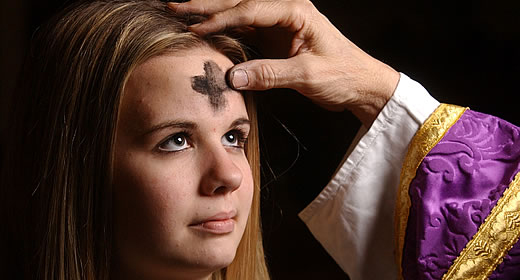 Ashes
Remind us of our Limits – our humanity & frailty
Symbols of Easter
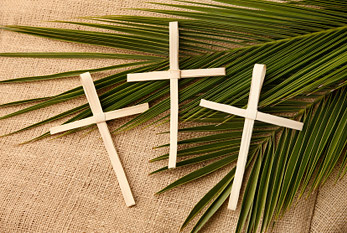 Palm Cross
Remind us of God’s Love
Symbols of Easter
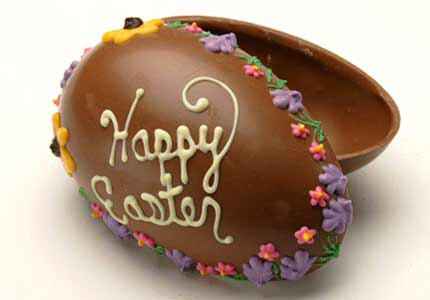 Easter Eggs
Remind us of God’s promise of Life
Symbols of Easter
1. Ashes
Our Limits
God’s Love
2. Palm Cross
3. Easter Eggs
God’s Life